Правописание гласных  о-а в корне –раст-, -ращ-, -     рос-
Prezentacii.com
Цели урока:
Познакомиться с условиями выбора букв о-а в корне –раст-ращ-рос;
научиться распознавать слова с этим корнем.
«Третий лишний»
Изменить пол…жение;
предпол…гать результат;
вишенка подр…сла.
чередование…
Замена одних звуков другими в одной и той же части слова при образовании и изменении слов.
-РОС-РАСТ-РАЩ-
Словообразование и словоизменение.
От глагола РАСТИ образовать другие при помощи приставок за-, в-, вы-, про-.
От основы глагола РАСТИ образовать существительные и прилагательные.
Объяснить смысл пословиц, выписать из пословиц слова с чередованием корней –раст-рос-ращ
Сломать дерево – секунда, а выр…стить – годы.
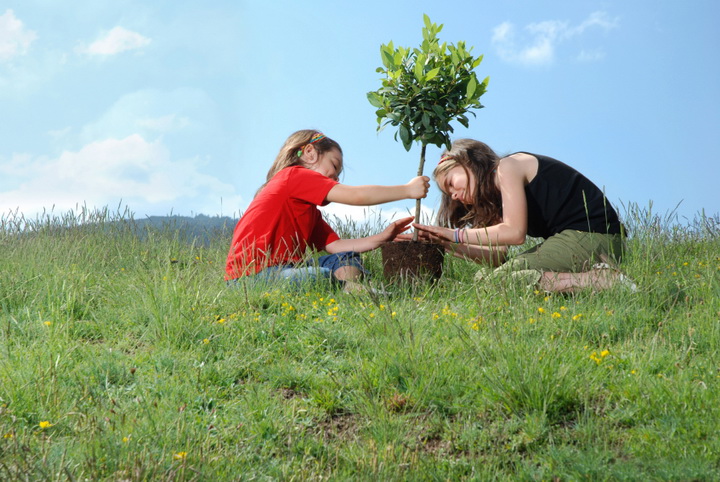 И камень лежа мхом обр…стает.
Где сосна взр…сла, там она и красна.
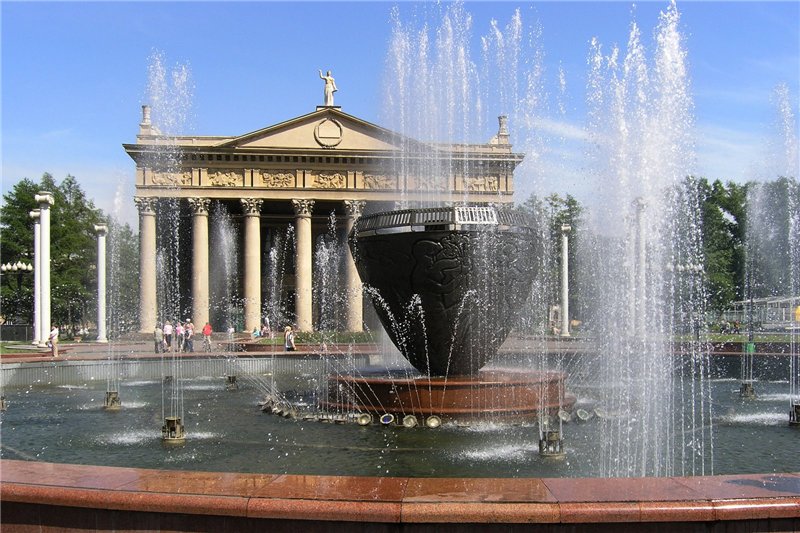 нахмуриться, как…
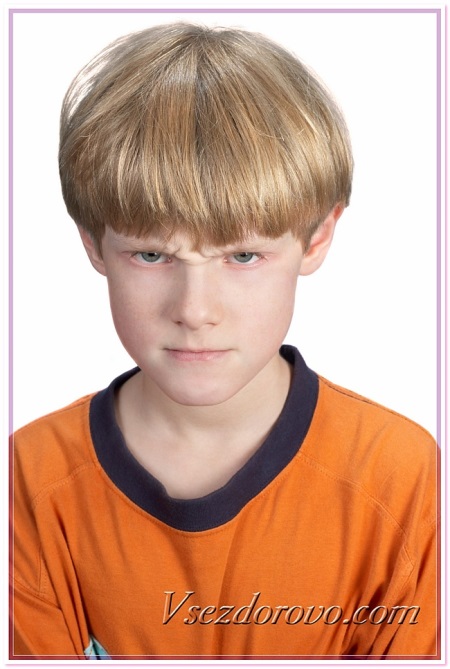 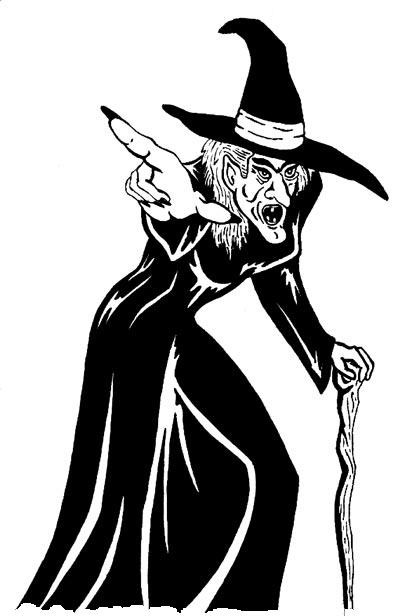 улыбнуться, как…
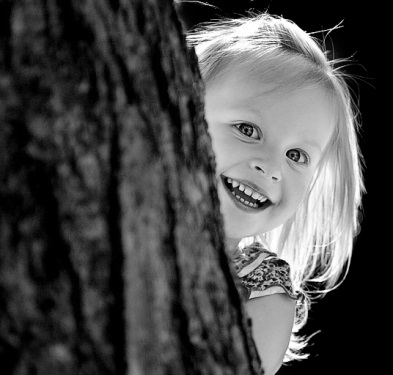 устать, как …
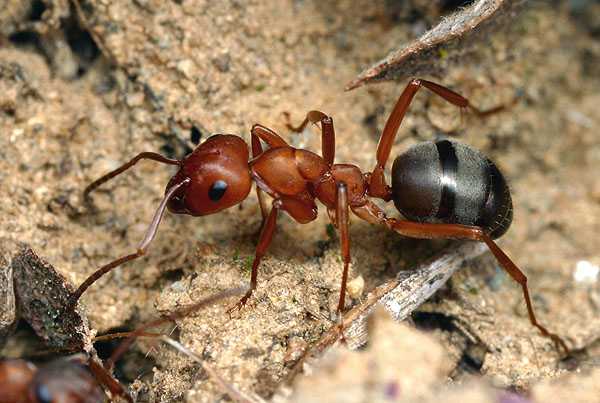 Отдохнуть, как …
Прочитать текст, найти главную мысль, выписать слова с чередованием корней –рос-раст-ращ-
Жил-был мальчик по имени Нильс. Однажды он обидел сказочного гнома, и тот превратил Нильса в маленького человечка. Нильс очень хотел выр…сти и снова стать обычным мальчиком. Но для этого ему пришлось пройти через множество приключений: опуститься в подводные зар…сли, подняться в звездное небо, потеряться в густых     р…стениях.
   И только когда в душе мальчика появились р…стки добра, он выр…с и стал таким, как прежде».
Домашнее задание:
Письменно ответьте на вопрос : 
«Может ли возраст или рост быть помехой для добрых дел?» 
Приведите в своем рассуждении примеры из знакомых вам литературных произведений.
К какому типу речи будет относиться ваш ответ?
Как строится рассуждение?
Тезис(главная мысль).
      Доказательства.
      Вывод.
Итоги урока
Знаю…
Умею…
Хочу узнать…